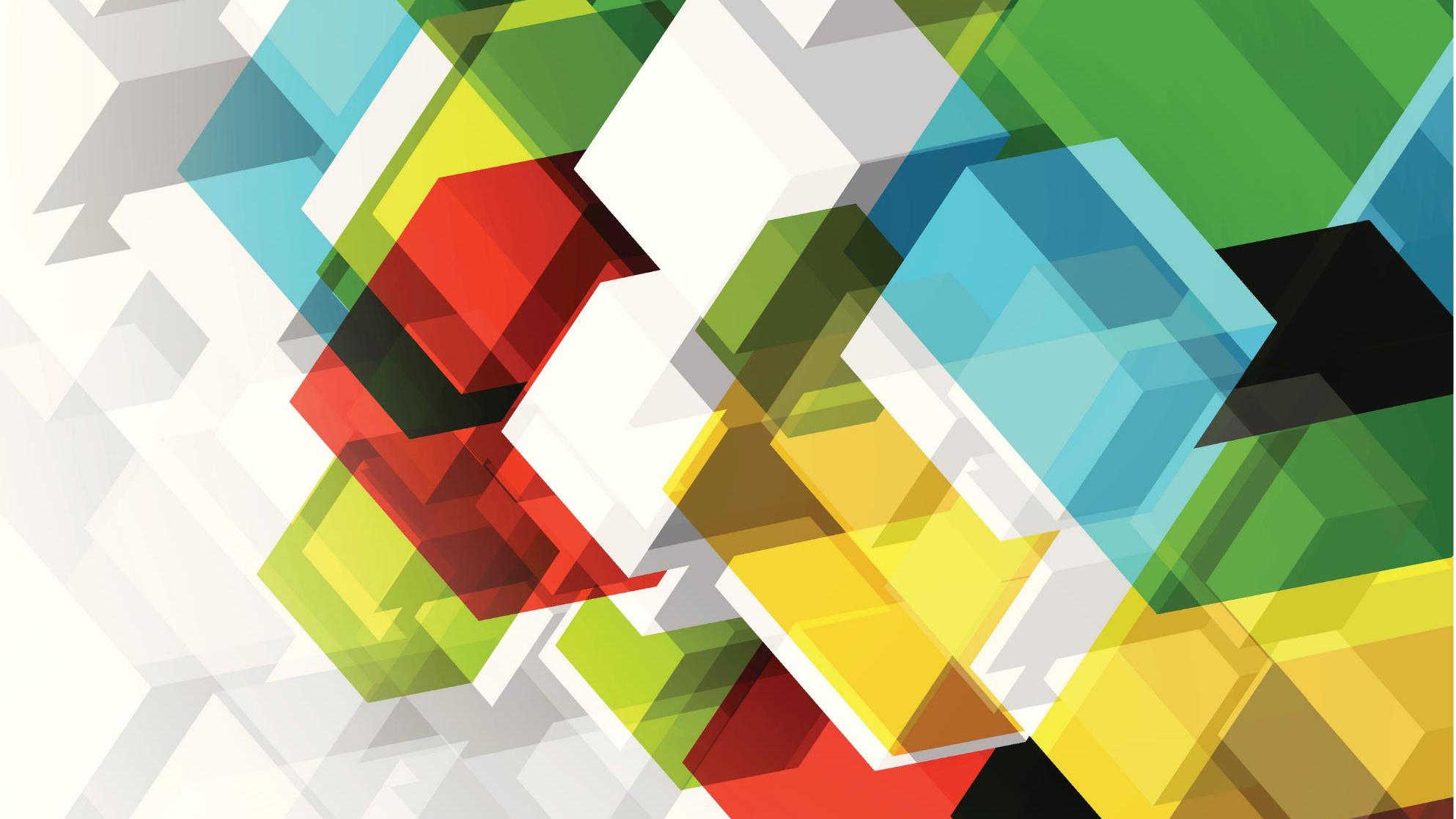 Test PowerPoint
Title Lorem Ipsum